iPhone X  Are you ready to upgrade?
Tip:  If this is for personal use, just find the app you like and copy and paste in the squares.  

I would design in the big squares and take a screen shot(snipping tool) of those and past on another page.

Have Fun!  

Ali Mack
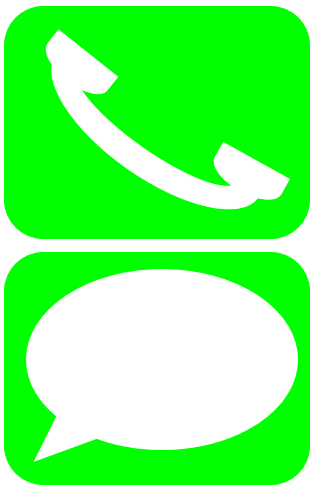 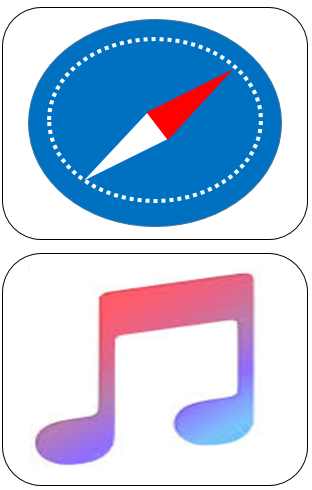 App Name Here
+
―
Χ
App Name Here
h
i
P
o
n
e
X
A
r
y
e
u
o
e
r
a
y
d
t
o
u
p
g
r
a
d
e
?